Blast of Innovation
Chris Mangan
Head of New Business  
Hertz
MORE POWER TO YOU
March / April 2019
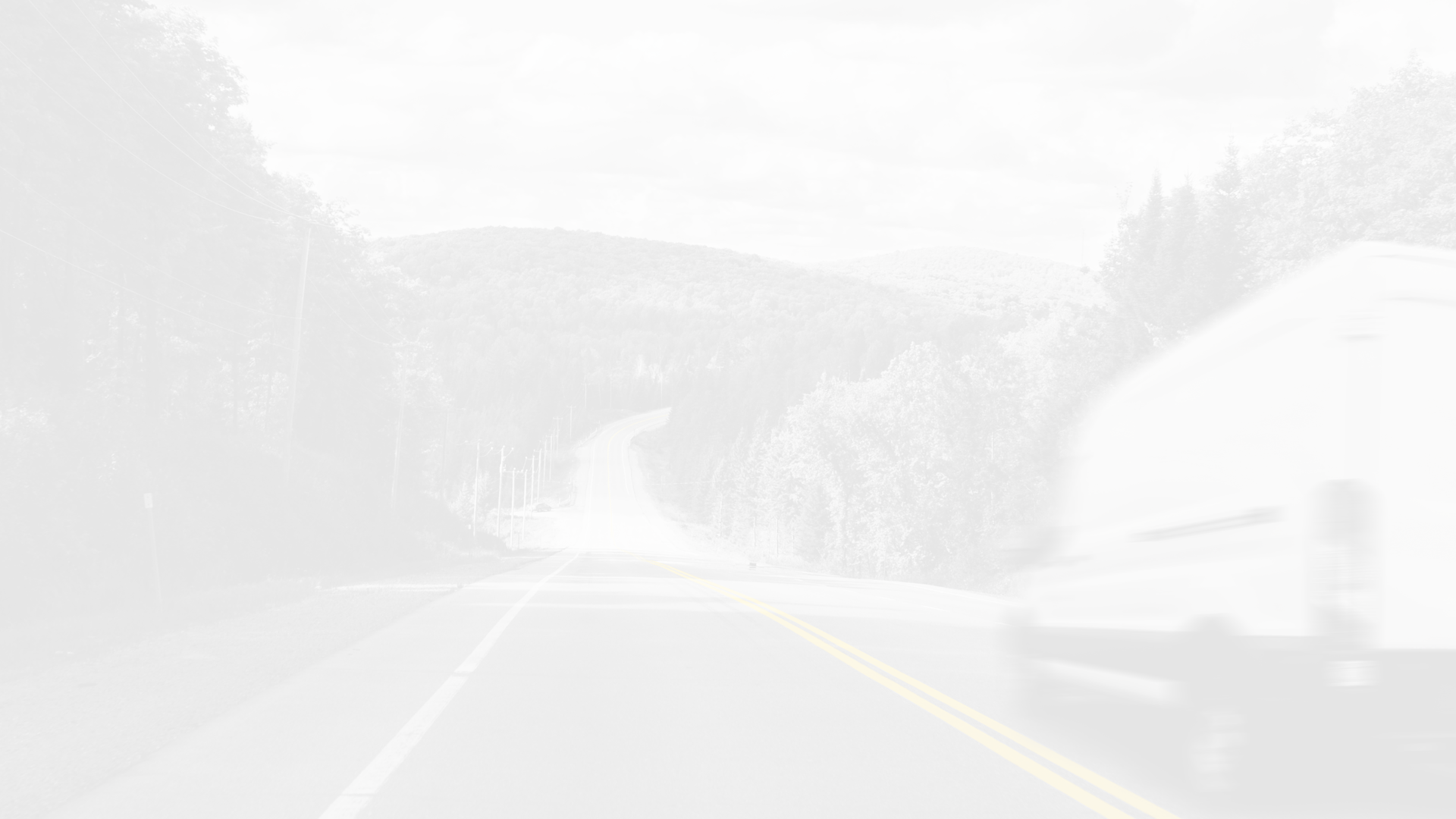 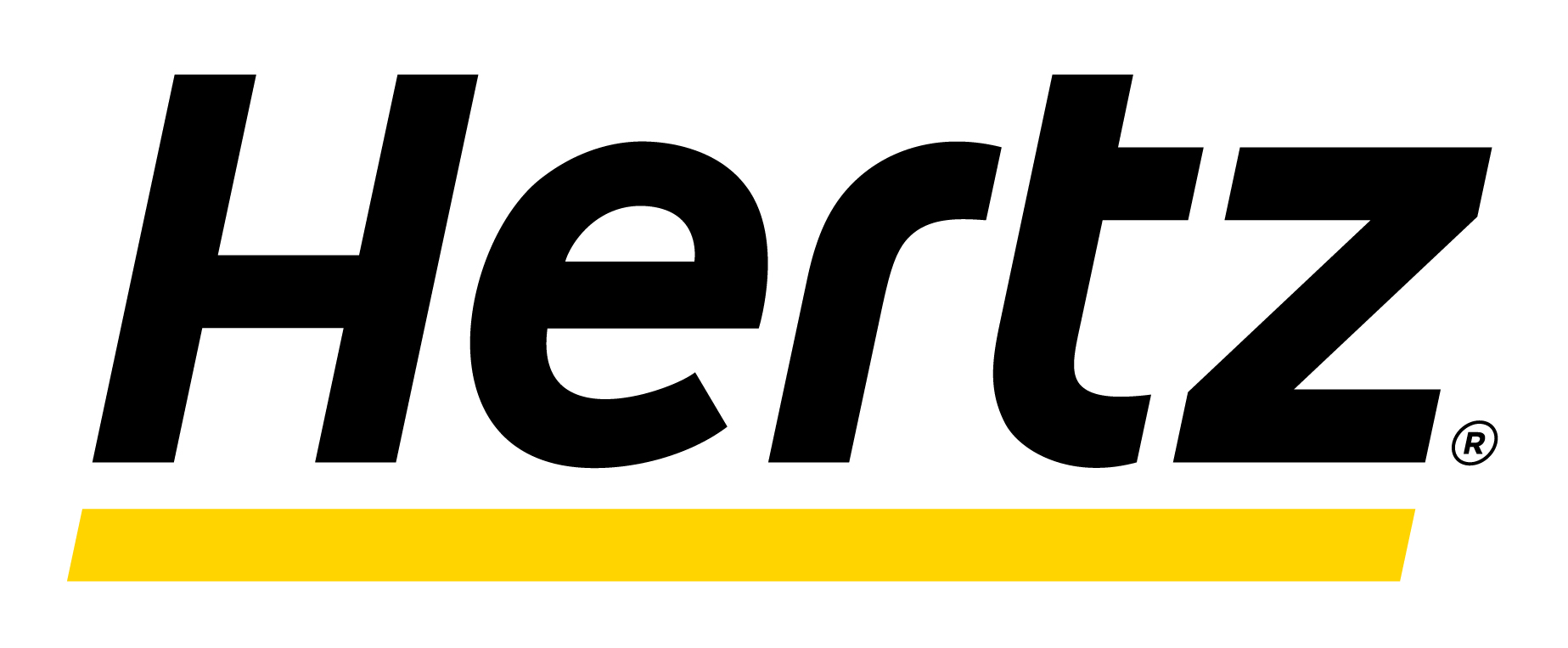 The Problem

Potentially unprecedented economic conditions


Uncertainty across all industry sectors


No ability for long term forecasting


A reluctantancy to invest
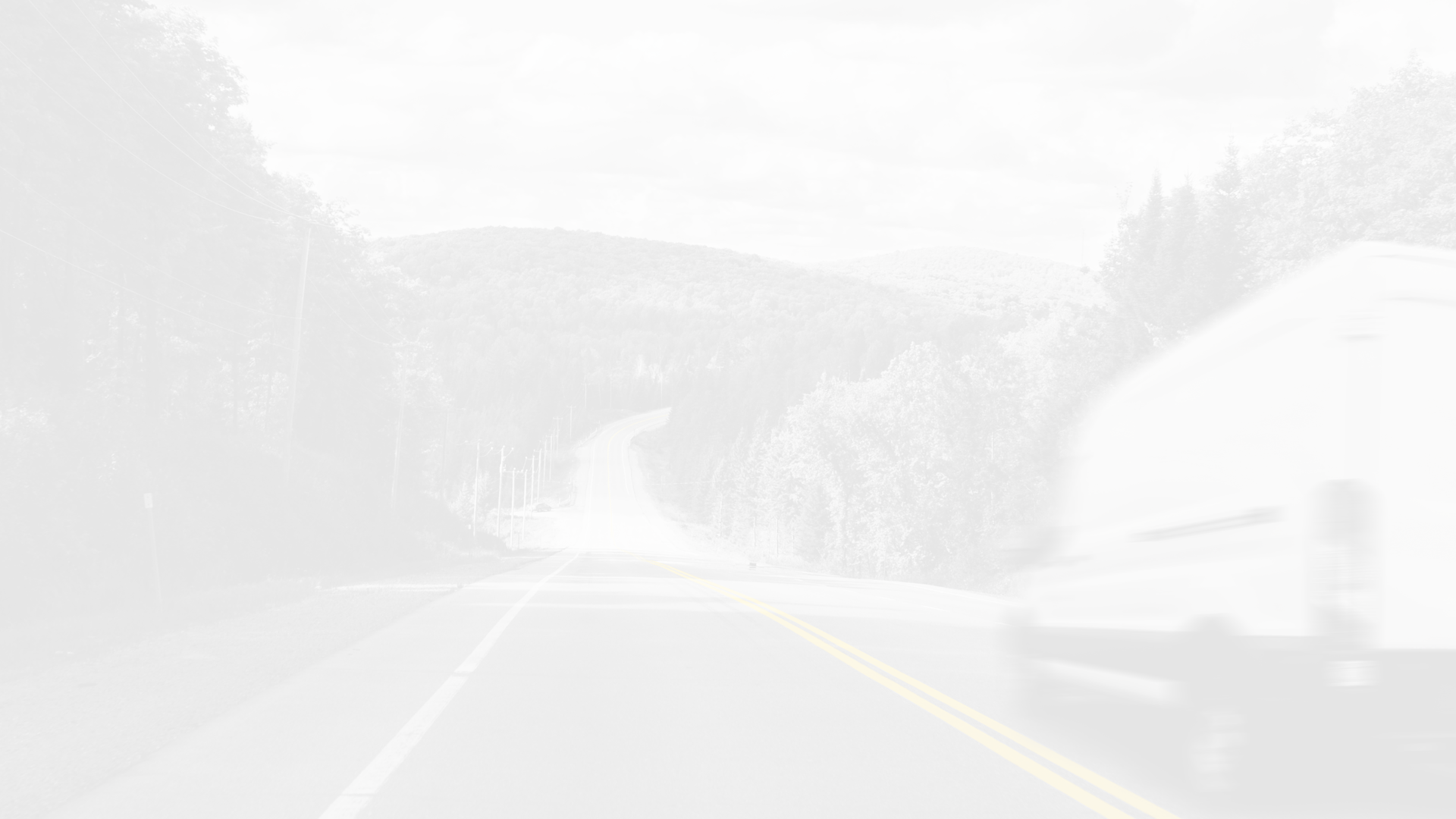 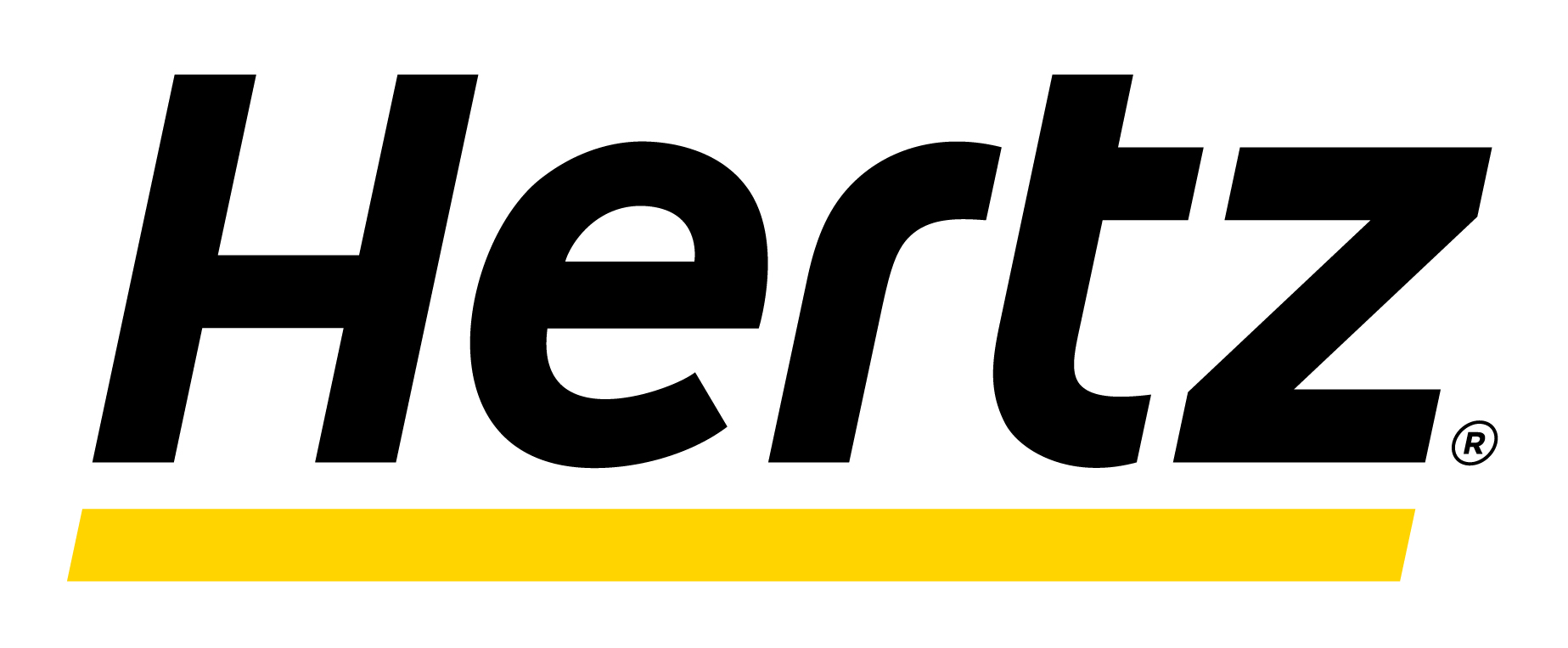 The Solution


A tailored, flexible product offering


No balance sheet exposure


No contractual tie in


Competitively Priced
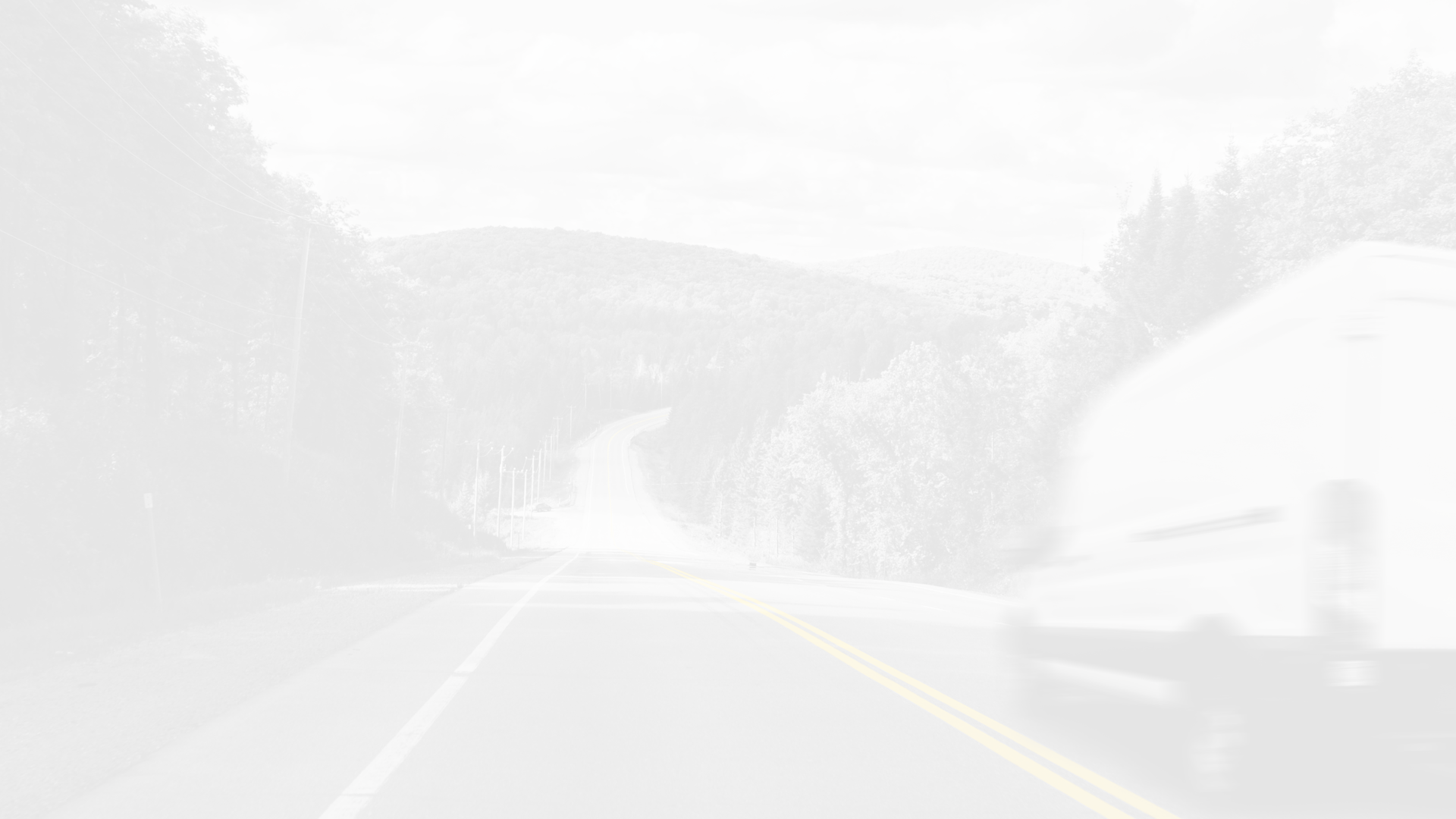 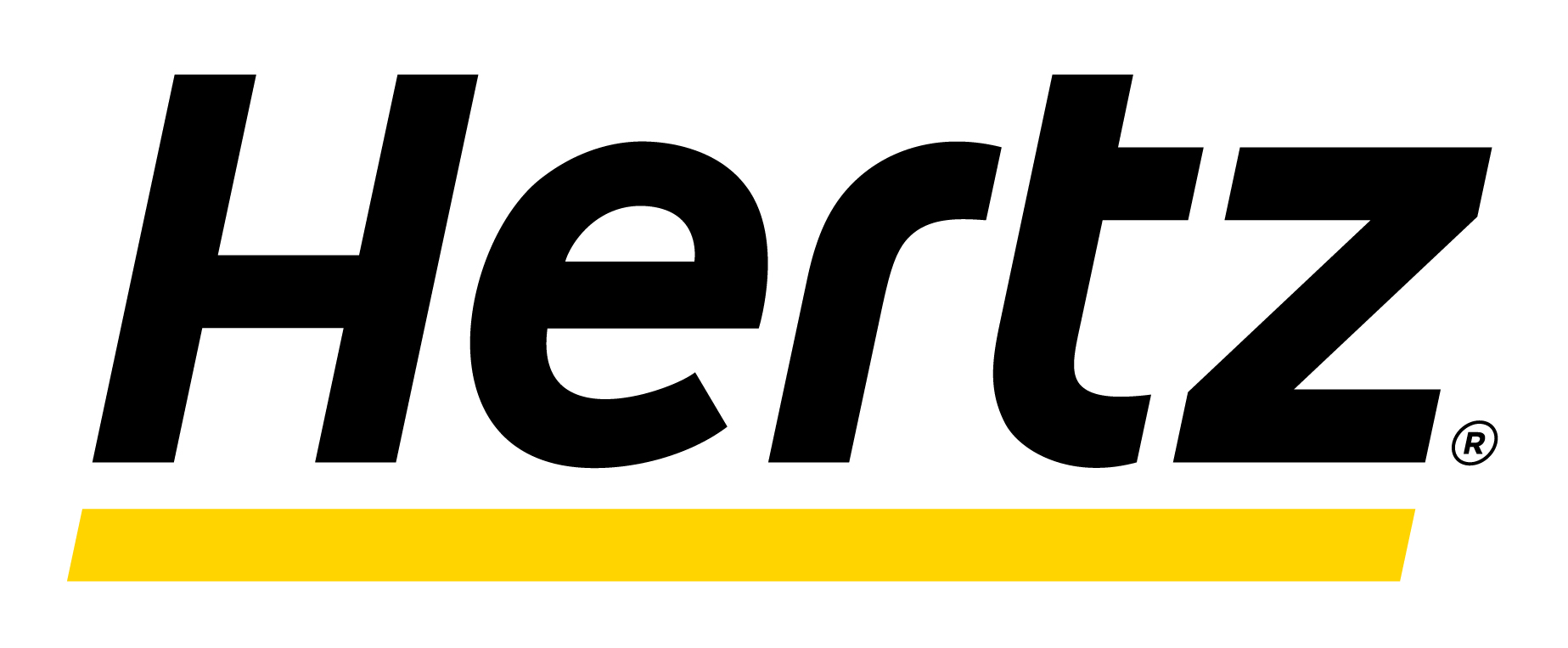 The Answer…. Hertz!

Provide a wide range of Commercial Vehicles 


Min commitment of only 28 days


Vehicles can be delivered within 4 hours, Nationwide


Vehicles with the latest engine technology / lowest Co2


A “no downtime” guarantee
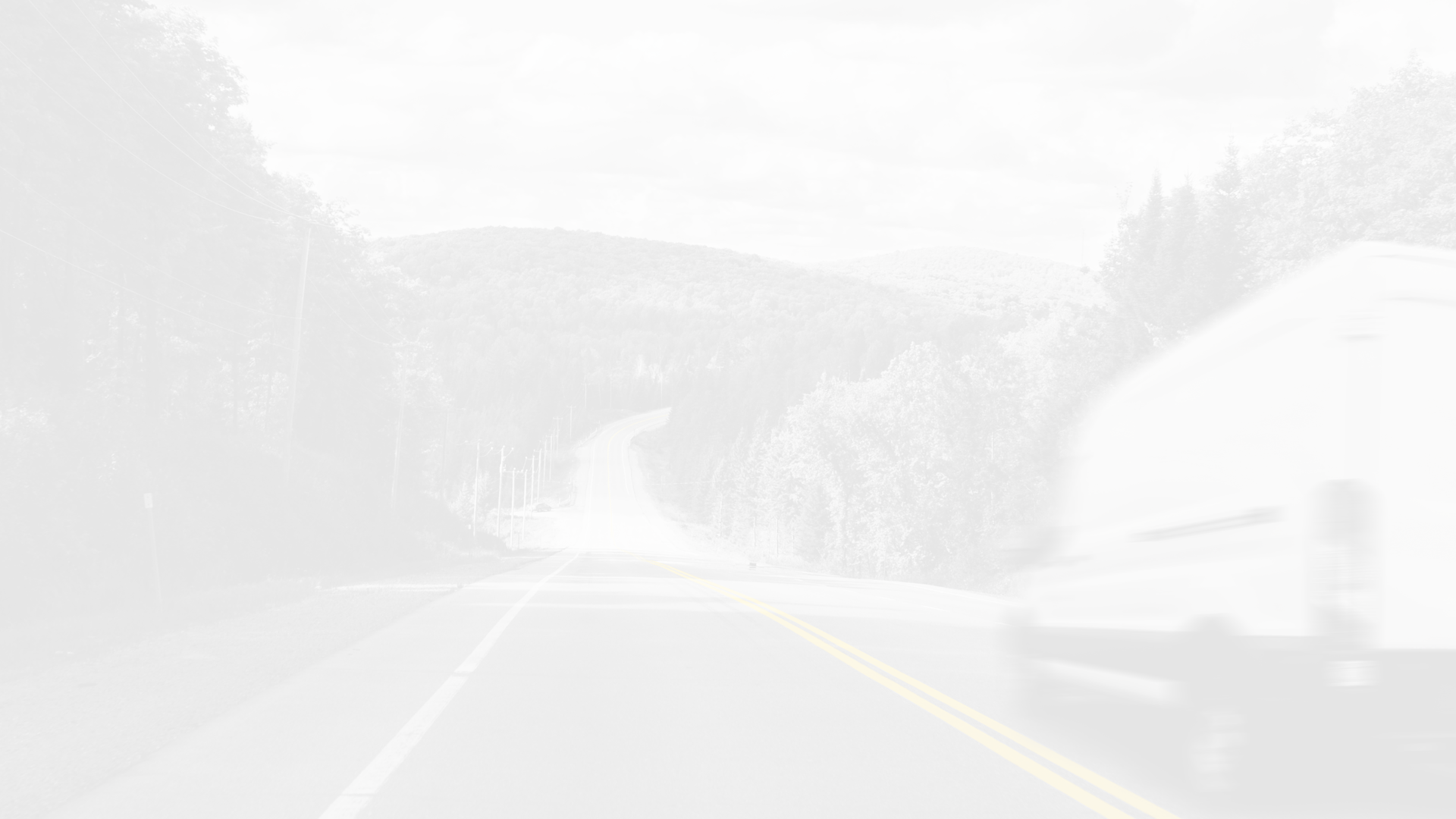 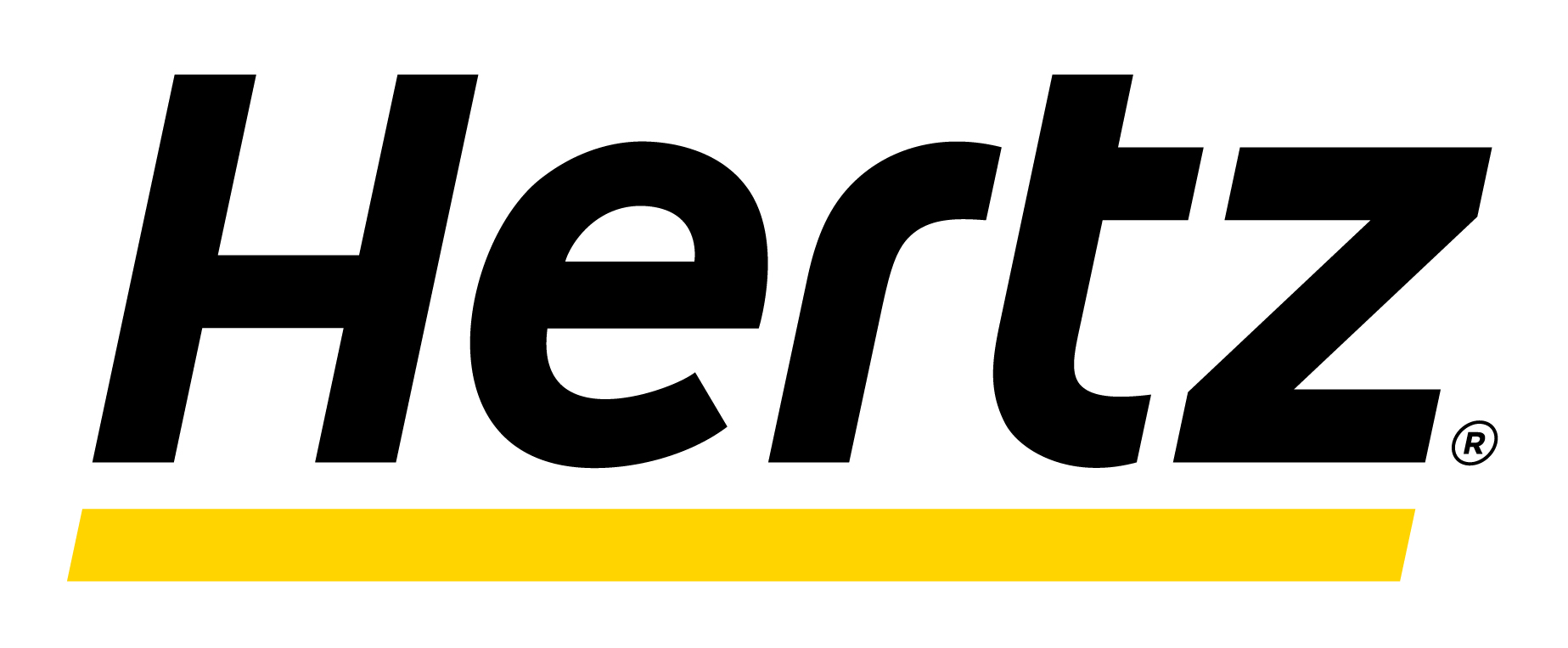 Thanks for your time